H➝bb search and b-tagging
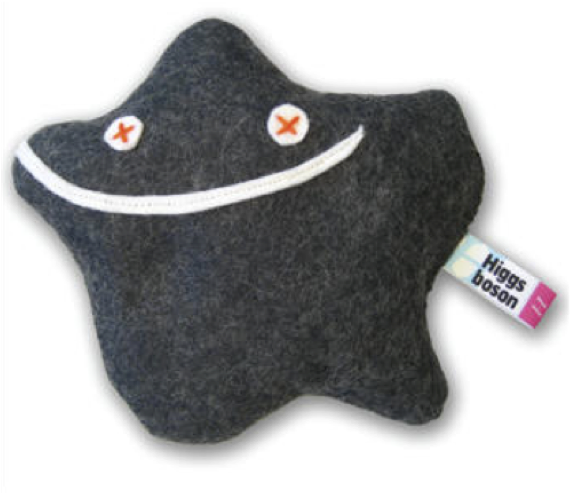 Ricardo Gonçalo 
on behalf of the Higgs subgroup 5
So far:
H->bb dominant at low mass
WH➝lνbb, ZH➝llbb
1 fb-1 results shown in EPS2011
4.7 fb-1 analyzed (preliminary)
WH σ≈2x higher than ZH
ZH➝ννbb and boosted VH
Coming soon - good things expected!
ttH – first data results since Christmas
Also: VBF, bbH – developing
Simple & robust analyses so far
Get background normalization from data as much as possible
Search Higgs in mbb spectrum
Critically depend on b-tagging!
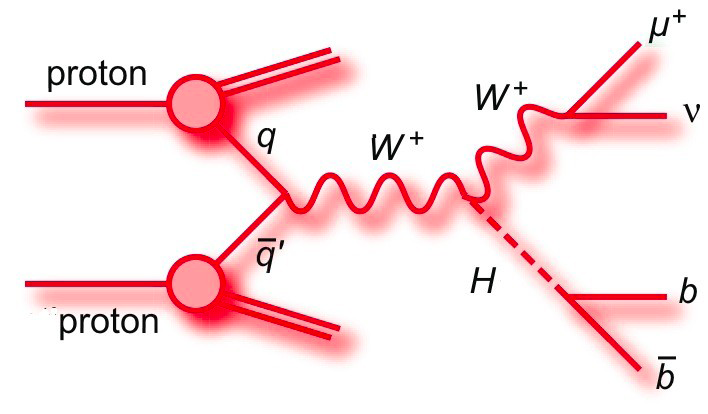 CERN-2011-002; arXiv:1101.0593
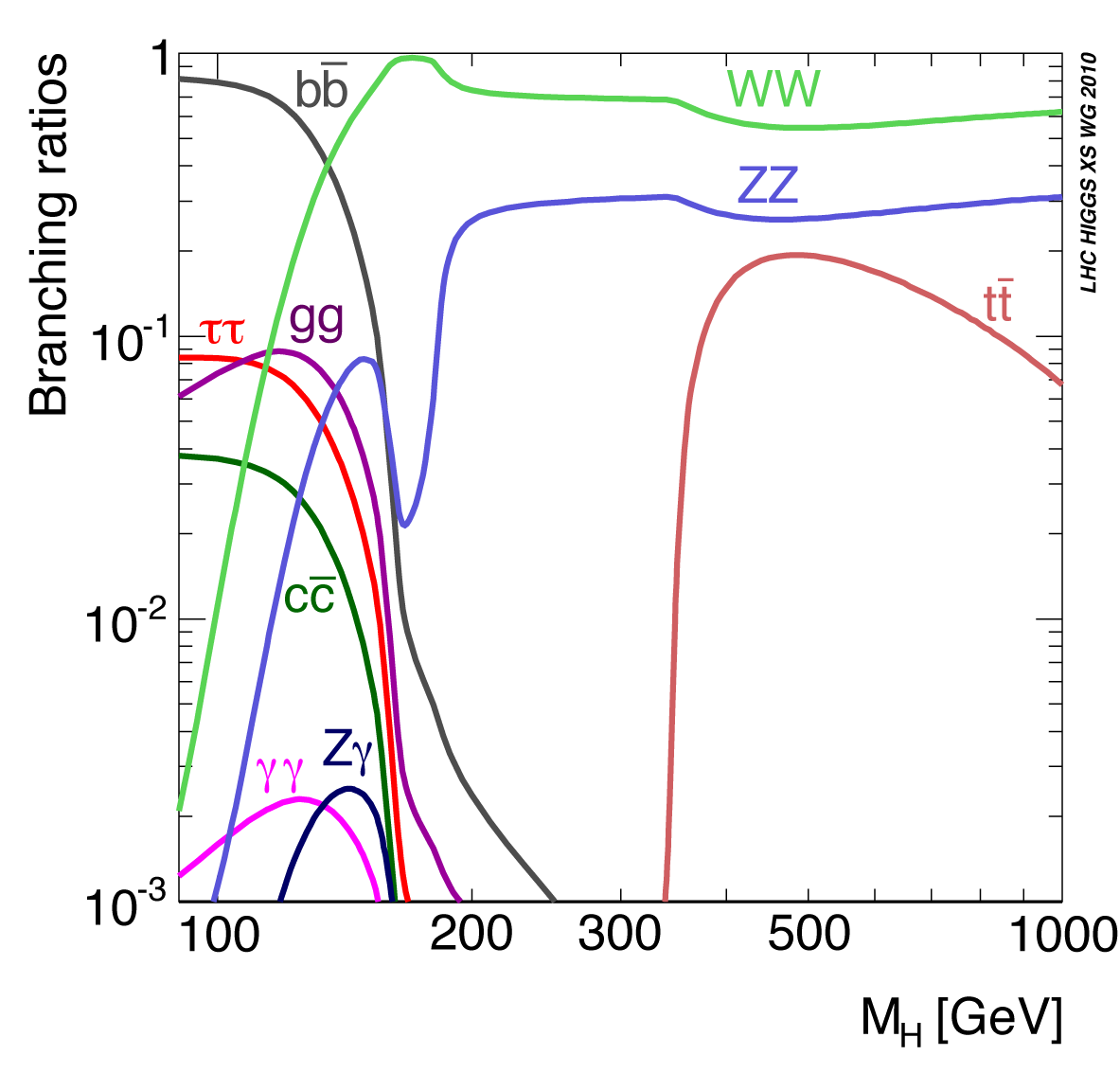 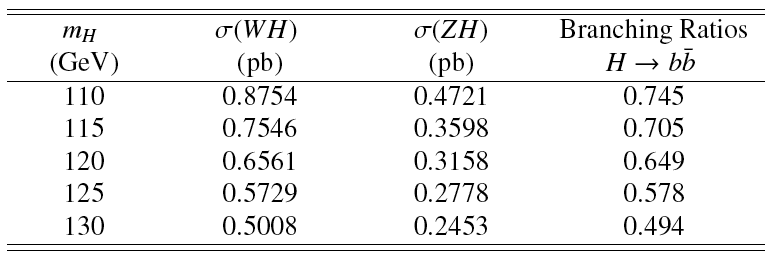 Ricardo Goncalo
b-tagging workshop, Nijmegen - Jan. 2012
2
Systematic Uncertainties
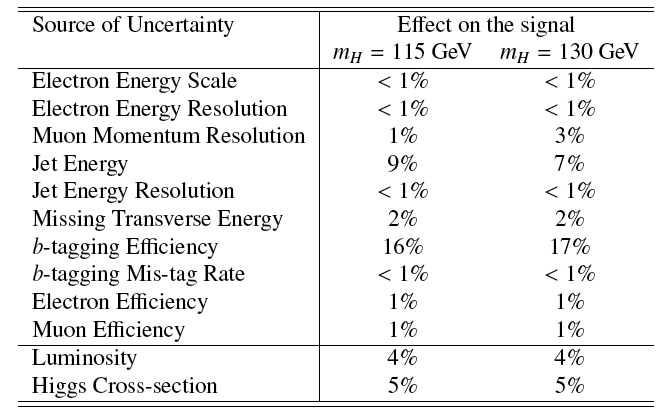 Dominant systematic errors from b-tagging efficiency in both analyses

Followed by jet energy scale

Points at the next things things to improve!

(*) shown numbers for 1fb-1
ZH➝llbb
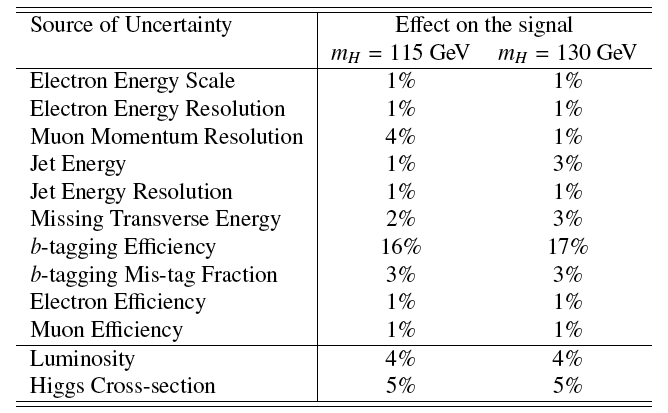 WH➝lνbb
Ricardo Goncalo
b-tagging workshop, Nijmegen - Jan. 2012
3
Current status
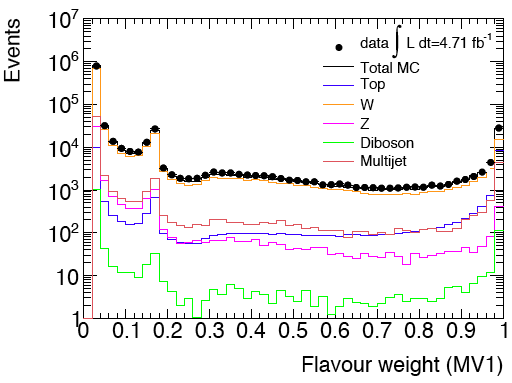 Expect exclusion of around 3.5-4 x SM for m(H)=120GeV
ZH/WH analyses just  moved to MV1 and all looks ok so far
But lots still to do before Moriond…
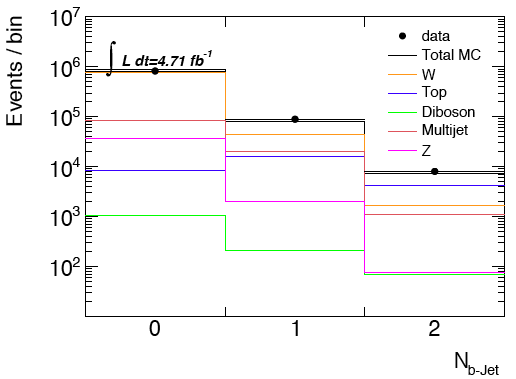 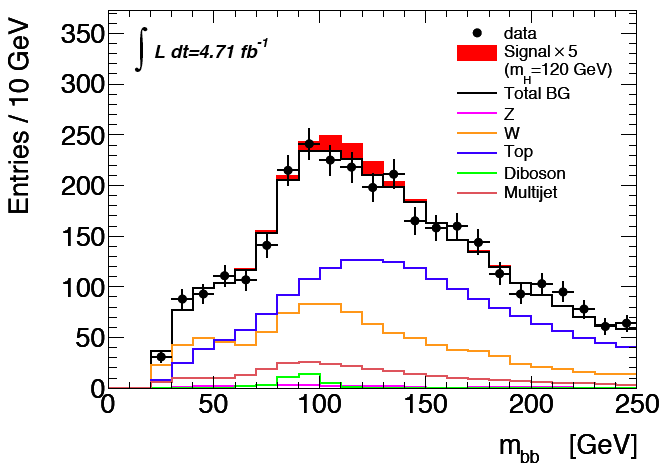 Ricardo Goncalo
b-tagging workshop, Nijmegen - Jan. 2012
4
Effect of b-tagging Scale Factors on Mbb distribution
B-tagging scale factors enter the analysis as a weight for each b-jet, and depends on jet pT
This introduces a distortion in the jet pT distribution
…which potentially introduces a distortion on the shape of the invariant mass
May be important since we are looking for a small excess in the form of a wide peak in m(bb) 
We propose to average scaling factors propagate SF uncertainties into systematic uncertainties
The MC11b scaling factors at present show little evidence of a pT dependence
But such a dependence would clearly be possible
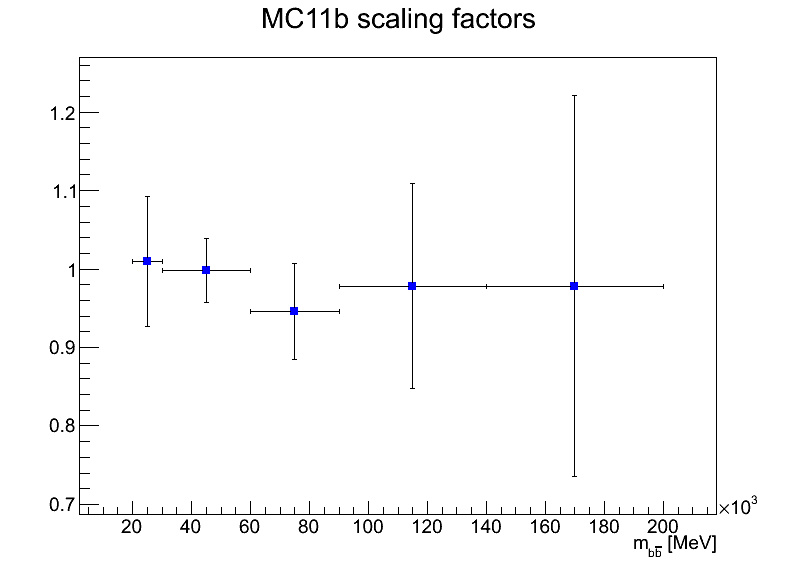 Ricardo Goncalo
b-tagging workshop, Nijmegen - Jan. 2012
5
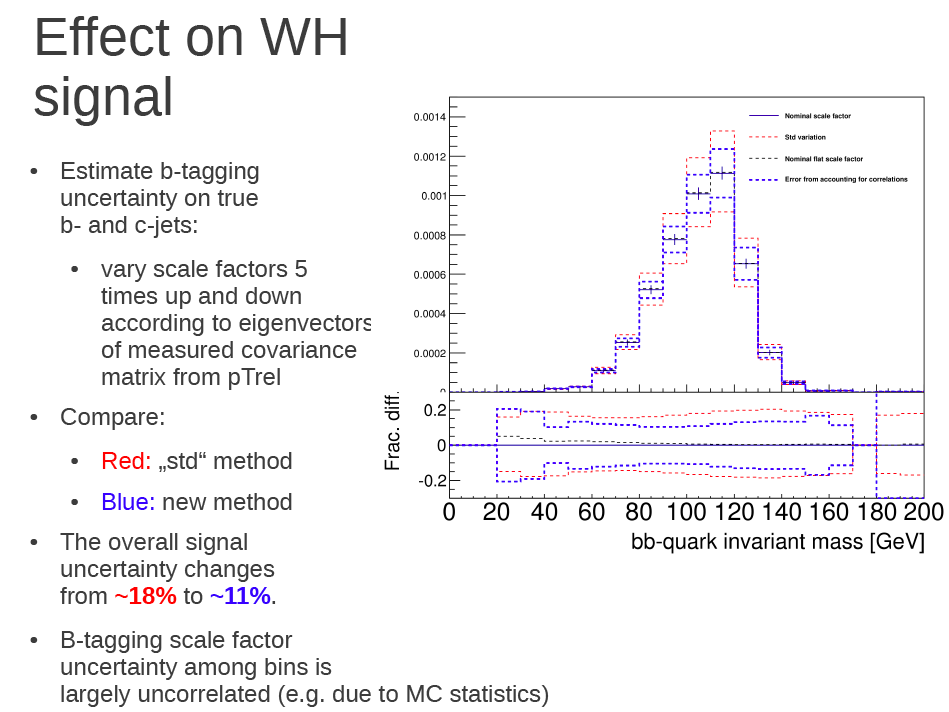 Giacinto P
Ricardo Goncalo
b-tagging workshop, Nijmegen - Jan. 2012
6
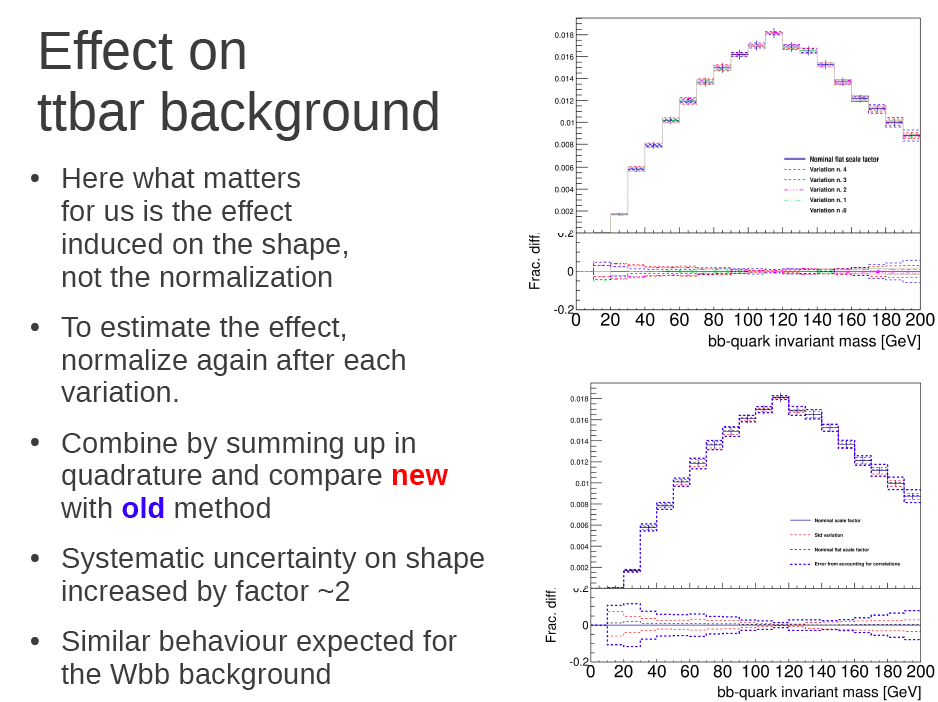 Giacinto P
Ricardo Goncalo
b-tagging workshop, Nijmegen - Jan. 2012
7
Toy Monte Carlo study of mass distortion
Toy MC to study the effect of  b-tag scale factors
Caveat: first study done with di-photon MC kinematics – a look at bb background later
Sample pT and η of leading and subleading b-jets
Generate flat φlead b-jet and flat mass distribution
Calculate φsublead b-jet to be consistent with generated mass (and reject unphysical solutions
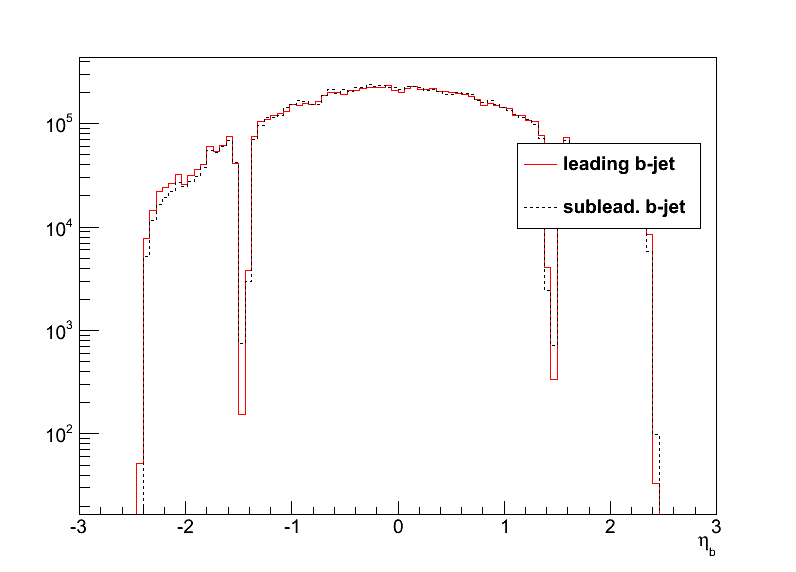 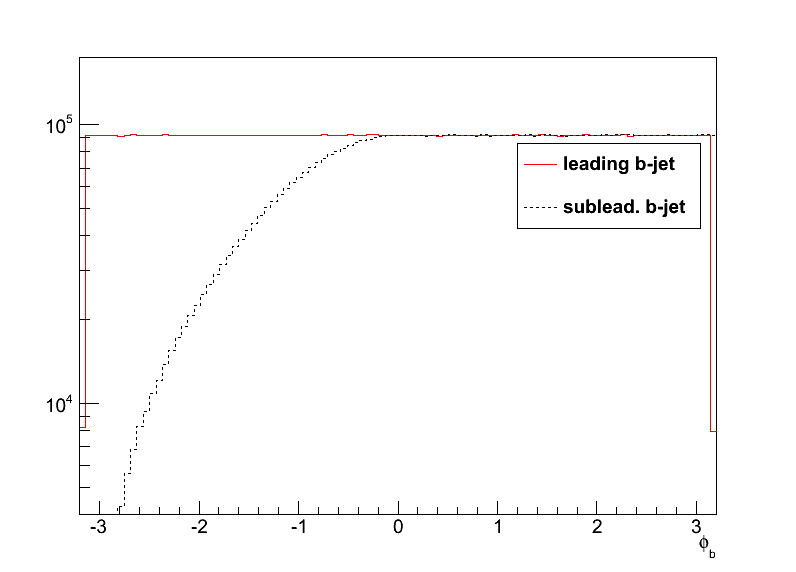 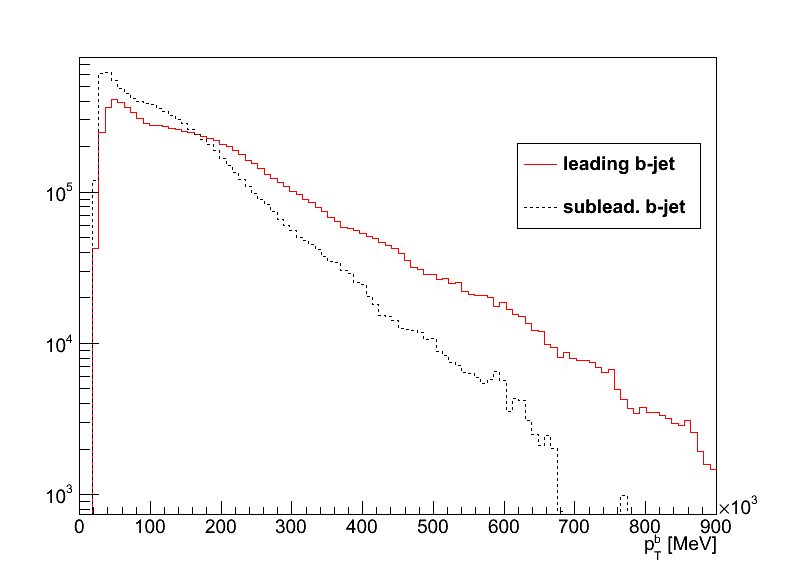 Ricardo Goncalo
b-tagging workshop, Nijmegen - Jan. 2012
8
Effect of MC11b scaling factors
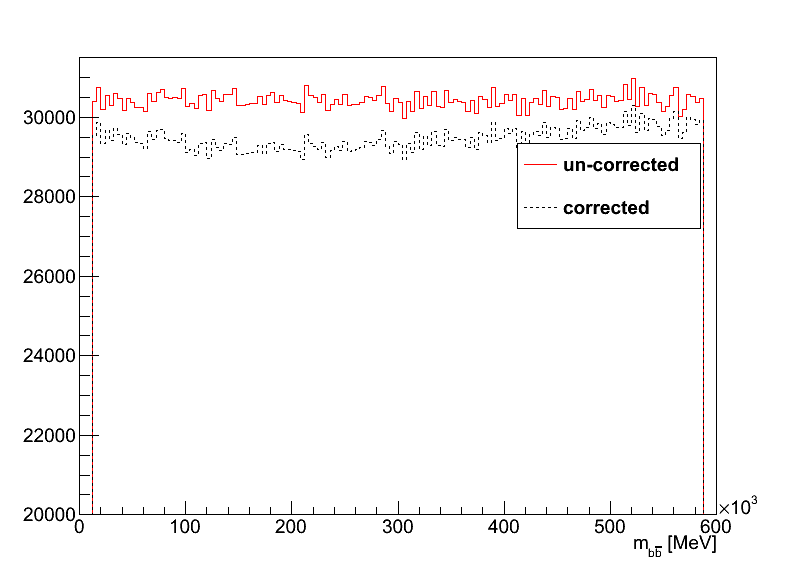 The reweighting causes a distortion in the flat invariant mass distribution (plus constant term)
The distortion is small, but then so is our signal compared to the background
May be more serious if width comparable to mbb resolution, as in our case (σm(bb)≈20GeV)
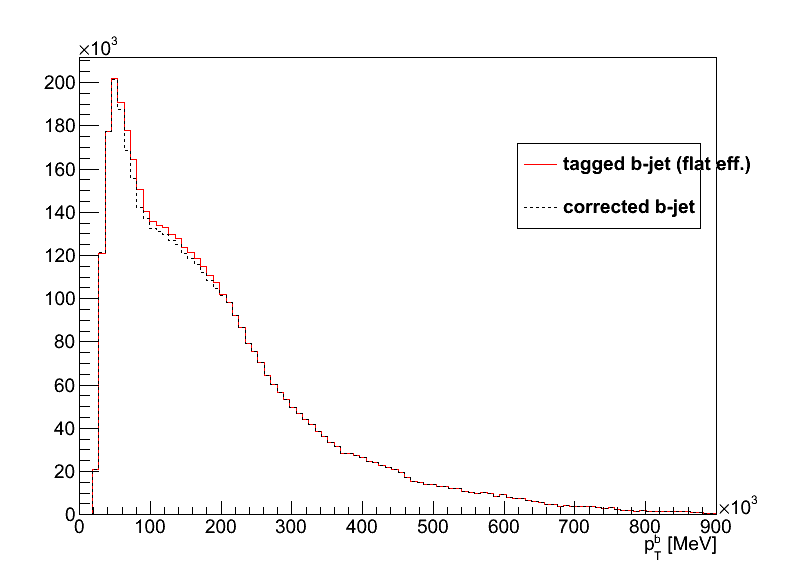 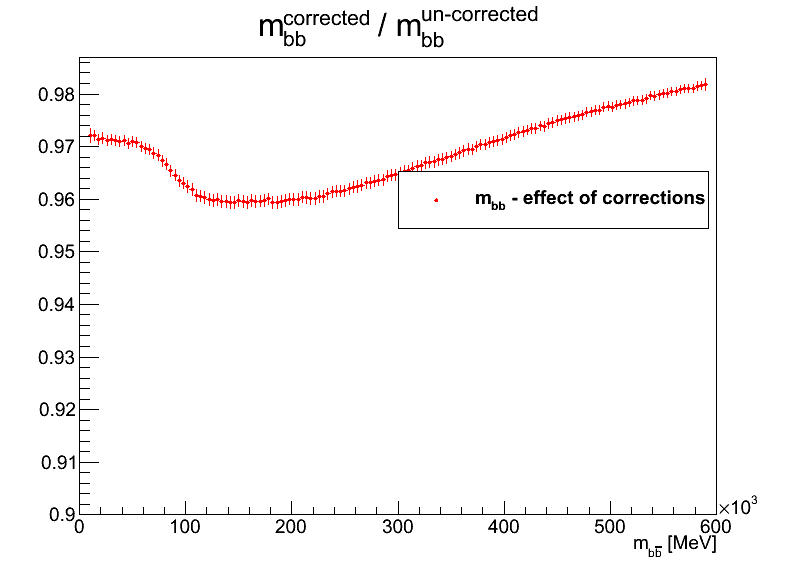 Ricardo Goncalo
b-tagging workshop, Nijmegen - Jan. 2012
9
Binning effect?
To see whether this is an effect of the binning, fitted scaling factors (SF) with a parabola (and Wb=1 for pTb>200GeV)
Still get similar distortion => not (only) binning effect
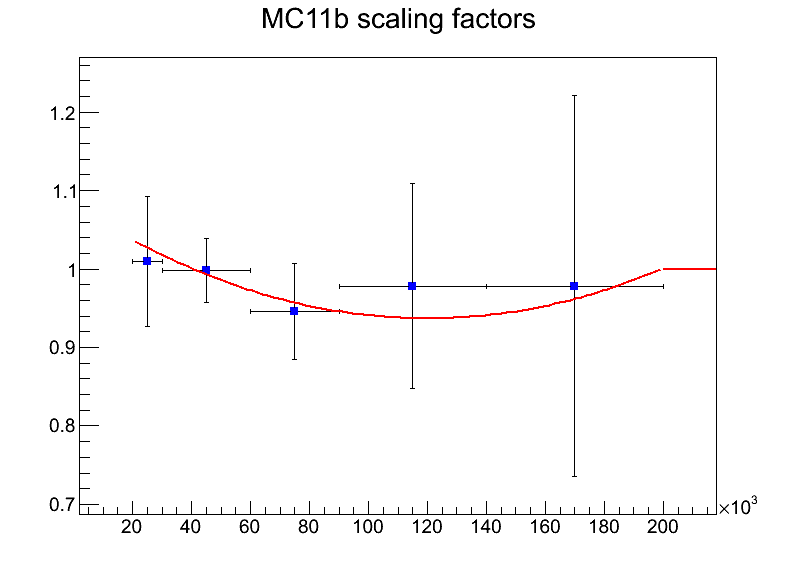 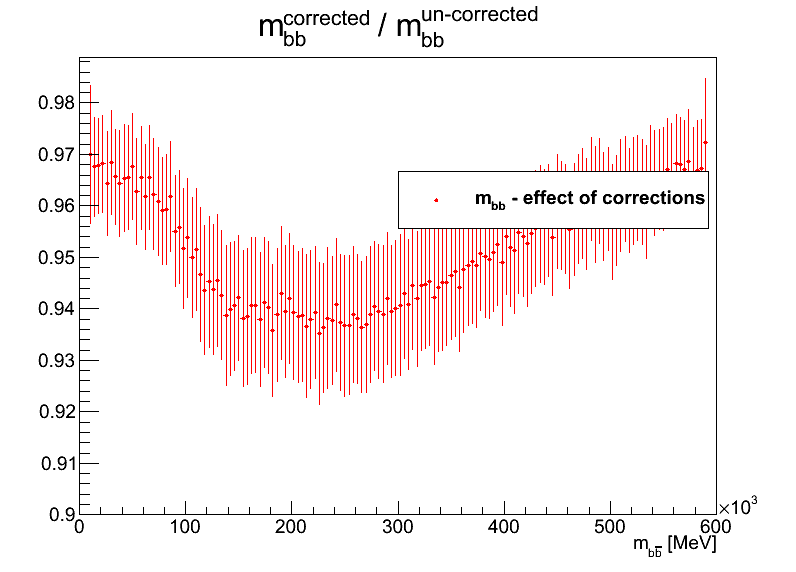 Ricardo Goncalo
b-tagging workshop, Nijmegen - Jan. 2012
10
Results using background kinematics
Basically same conclusion:
MC11b scaling factors distort mass distribution (top right)
Even if a parametrization is used (bottom right)
Our averaging procedure removes shape distortion (bottom left) – note zero distortion in this case only due to jet pT cutoff at 200 GeV!
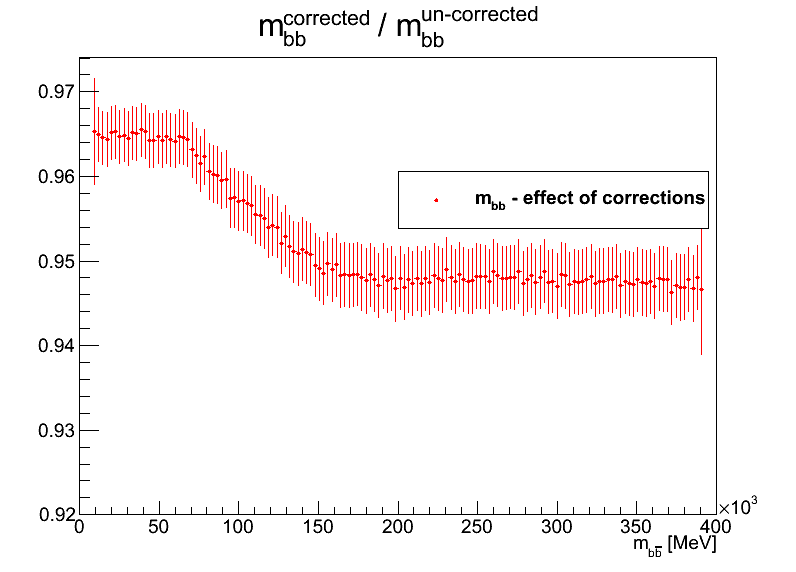 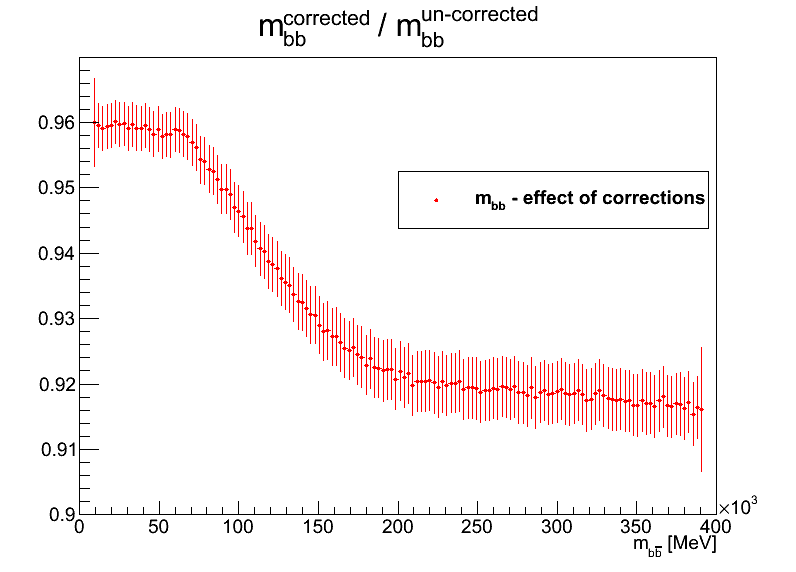 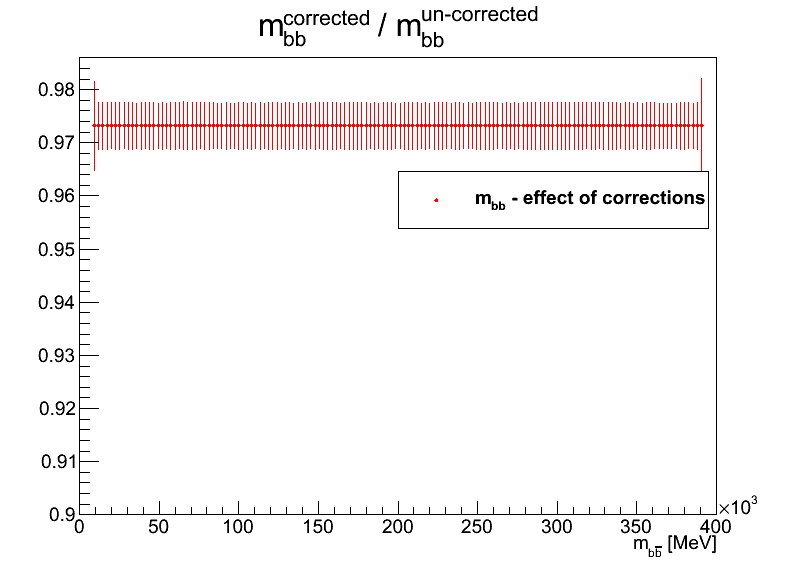 Ricardo Goncalo
b-tagging workshop, Nijmegen - Jan. 2012
11
Effect on final distribution
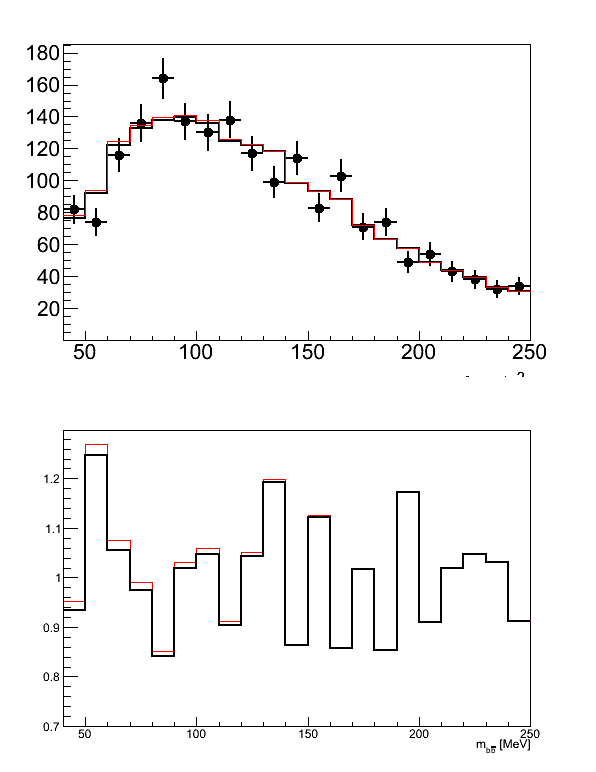 Well… the effect is small, but is there
Tried applying distortion on 1fb-1 mass distribution
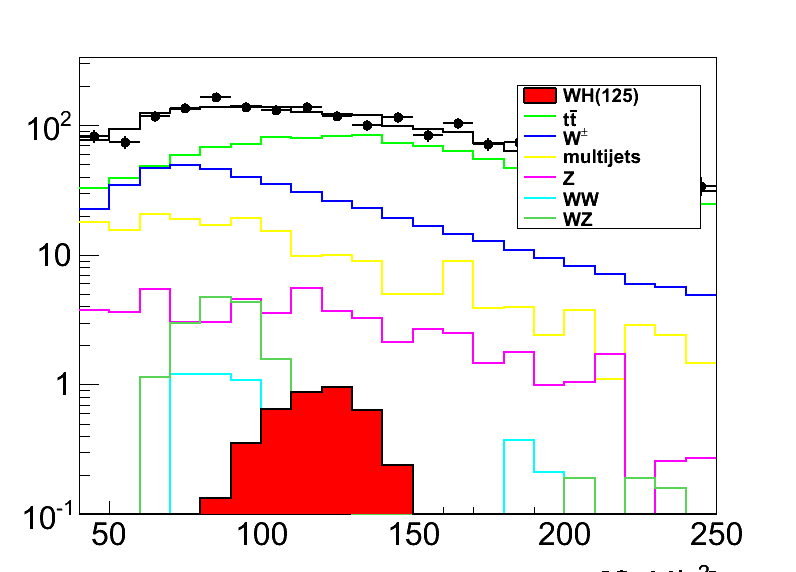 Ricardo Goncalo
b-tagging workshop, Nijmegen - Jan. 2012
12
Conclusions
These are interesting times for Higgs and H->bb!

We depend critically on the b-tagging performance (BIG THANKS everyone!!!)

Looked at distorting effects from pT dependence of the b-tagging scale factors

A method for removing the mass distortion in JFC scale factors exists and works

May need to think again depending on what you find for MV1
Ricardo Goncalo
b-tagging workshop, Nijmegen - Jan. 2012
13
Backup slides
Ricardo Goncalo
b-tagging workshop, Nijmegen - Jan. 2012
14
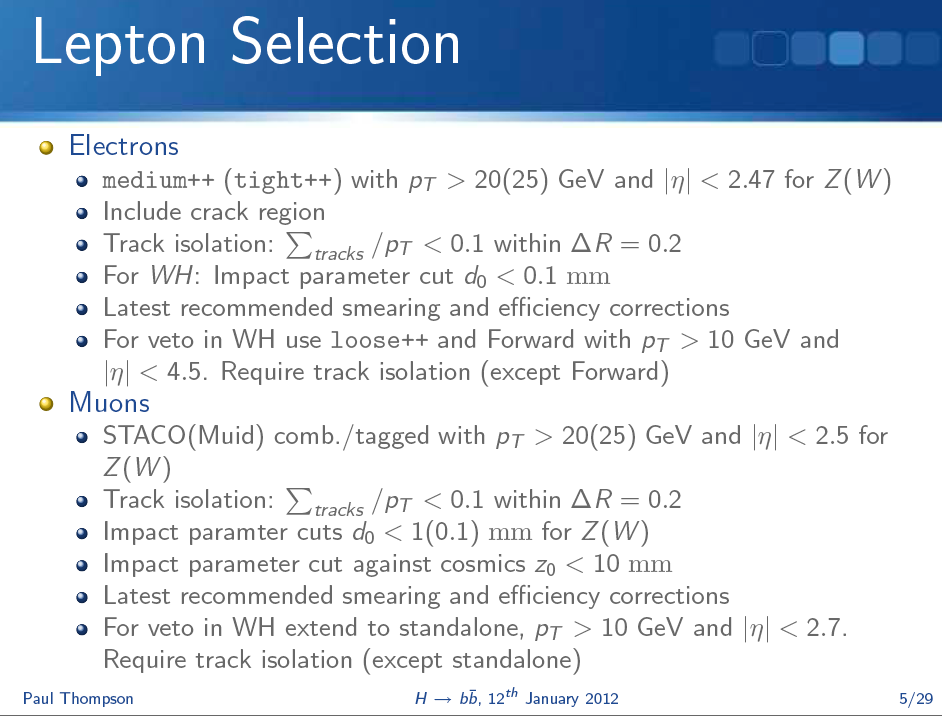 Ricardo Goncalo
b-tagging workshop, Nijmegen - Jan. 2012
15
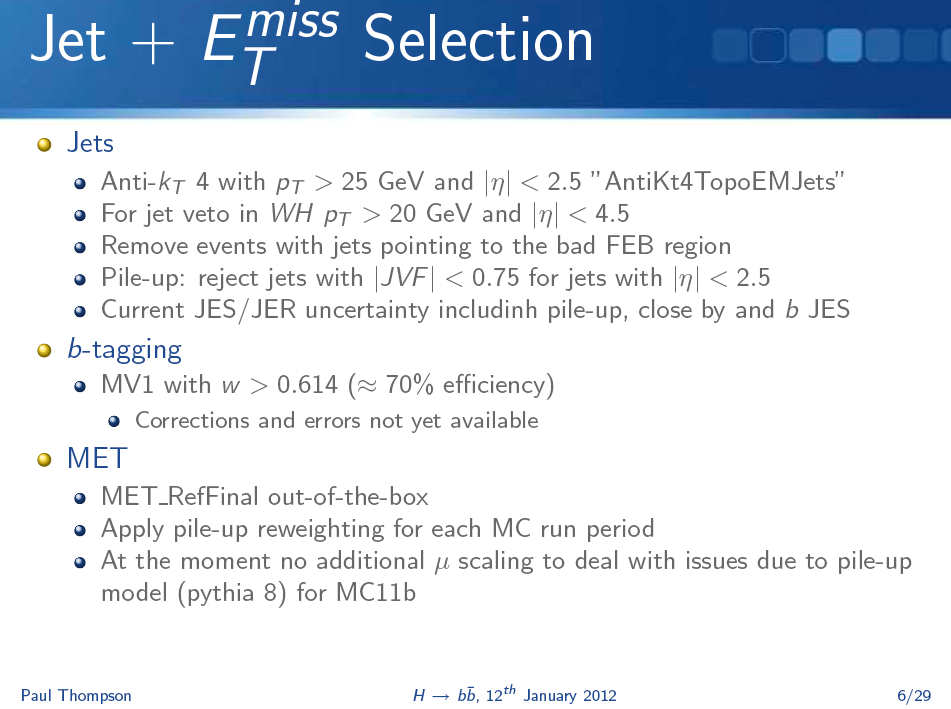 Ricardo Goncalo
b-tagging workshop, Nijmegen - Jan. 2012
16
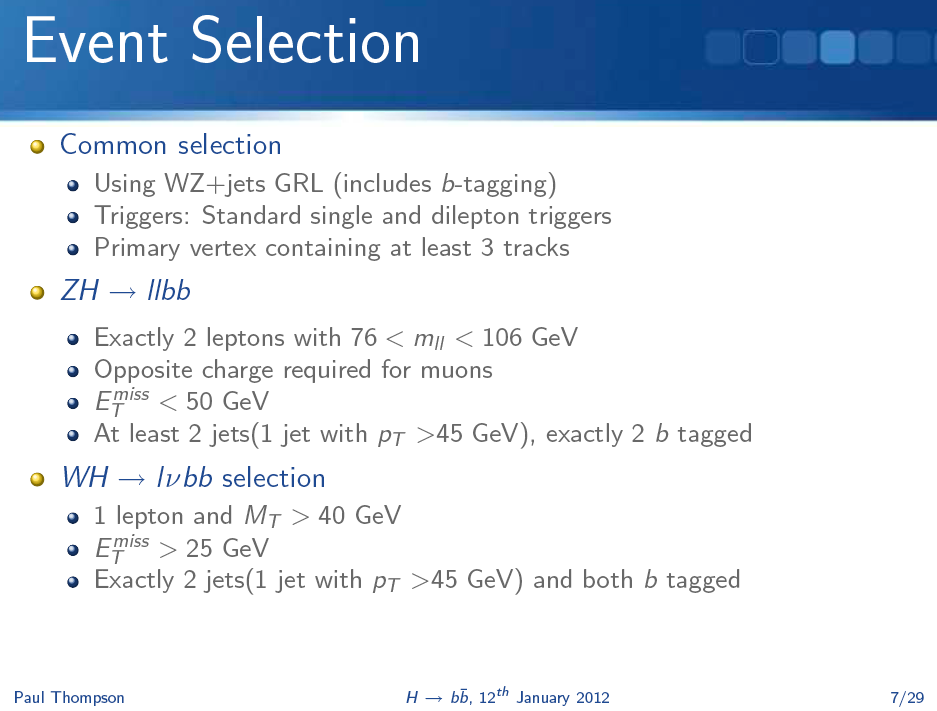 Ricardo Goncalo
b-tagging workshop, Nijmegen - Jan. 2012
17
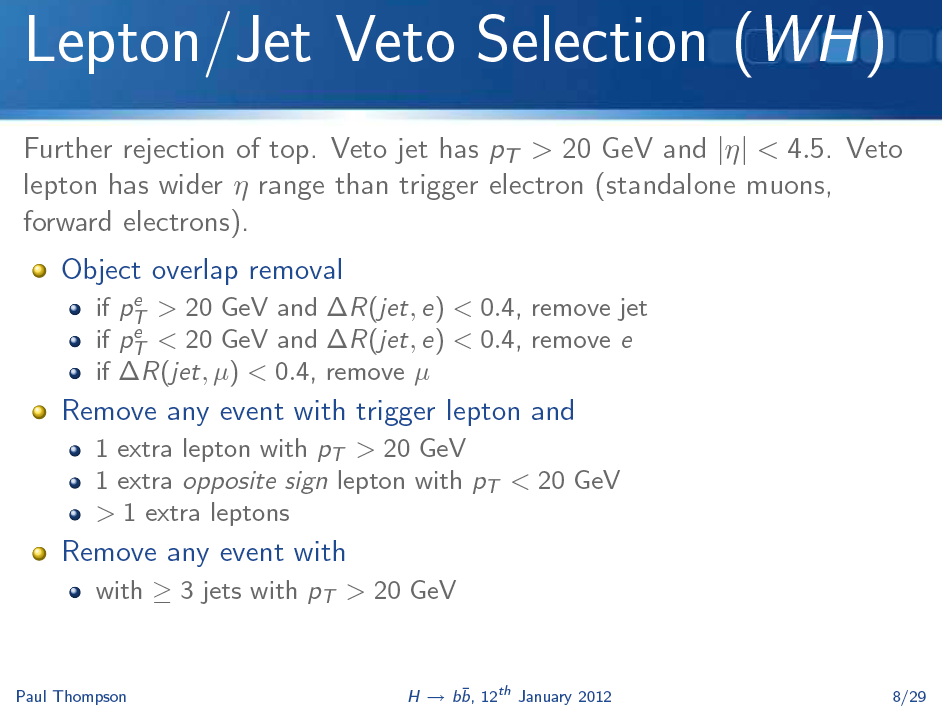 Ricardo Goncalo
b-tagging workshop, Nijmegen - Jan. 2012
18
Using different input kinematics
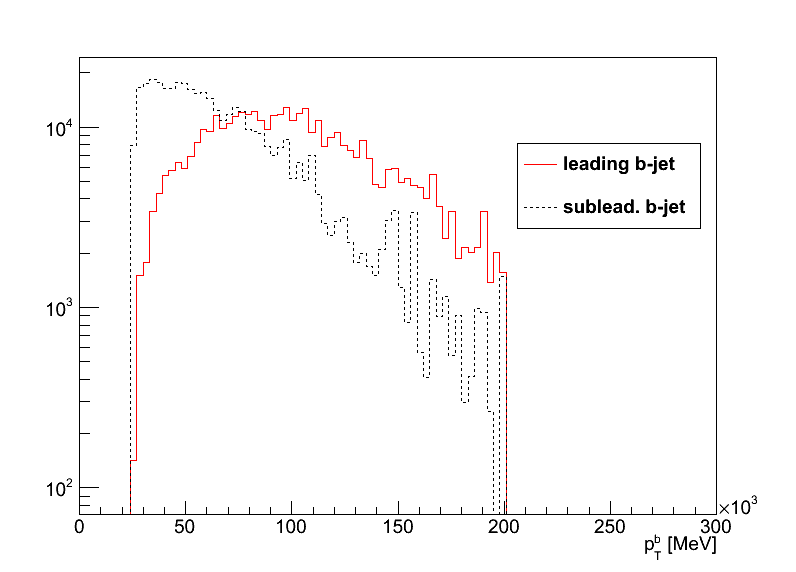 Re-did some plots with b-tagged jets from W+bb and top backgrounds
Jet pT cutoff at 200GeV
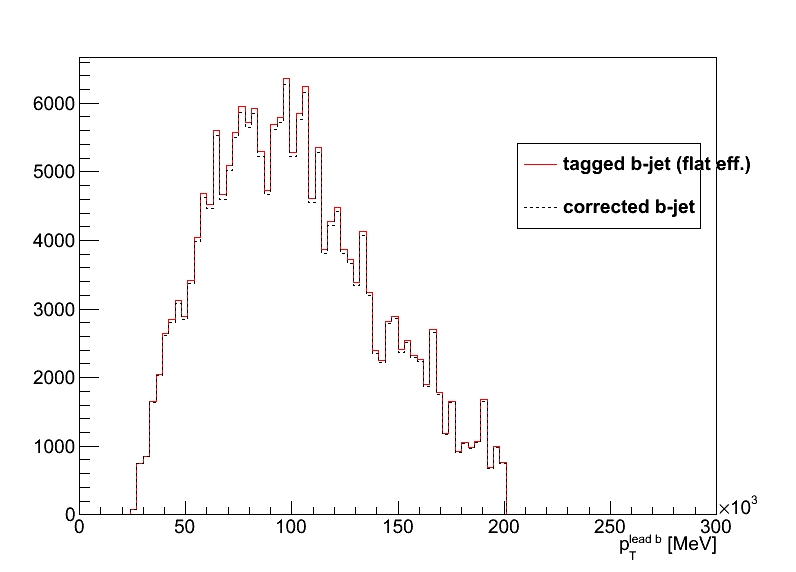 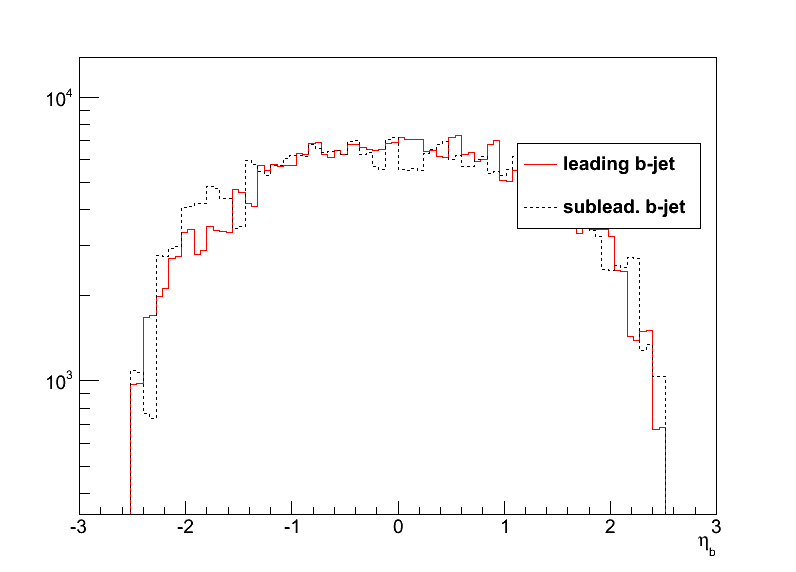 Ricardo Goncalo
b-tagging workshop, Nijmegen - Jan. 2012
19
Effect of our averaging procedure
We use the average of the scale factors (0.9865) and propagate the errors taking into account bin-to-bin correlations

Small effect still visible (bottom right) looking at wide mass range

But very smooth compared to the horizontal with of our signal peak
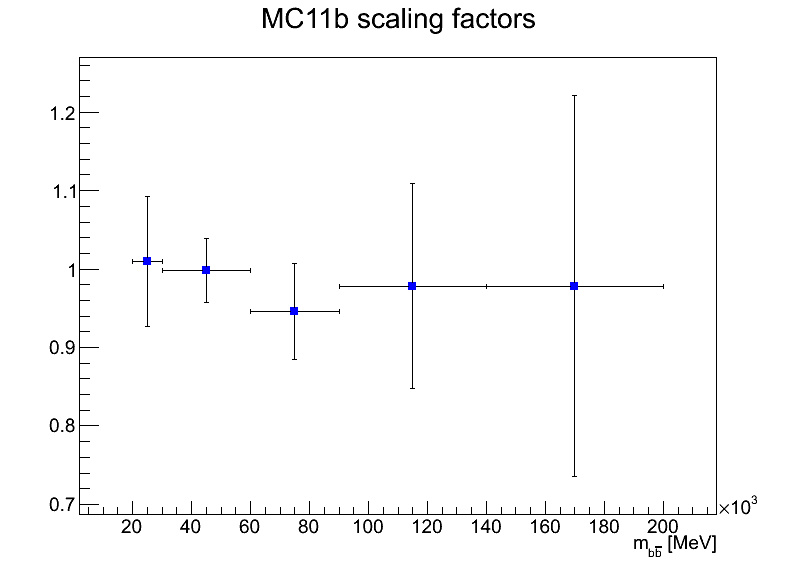 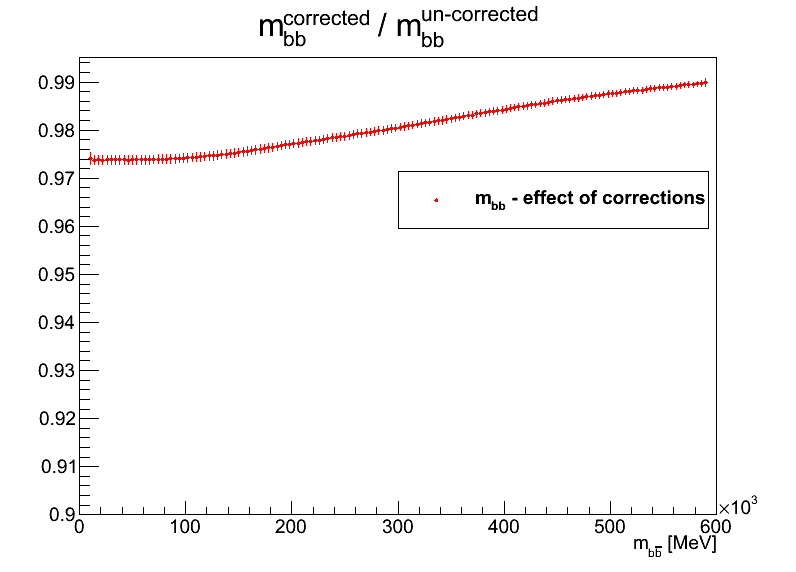 Ricardo Goncalo
b-tagging workshop, Nijmegen - Jan. 2012
20
Cross checks
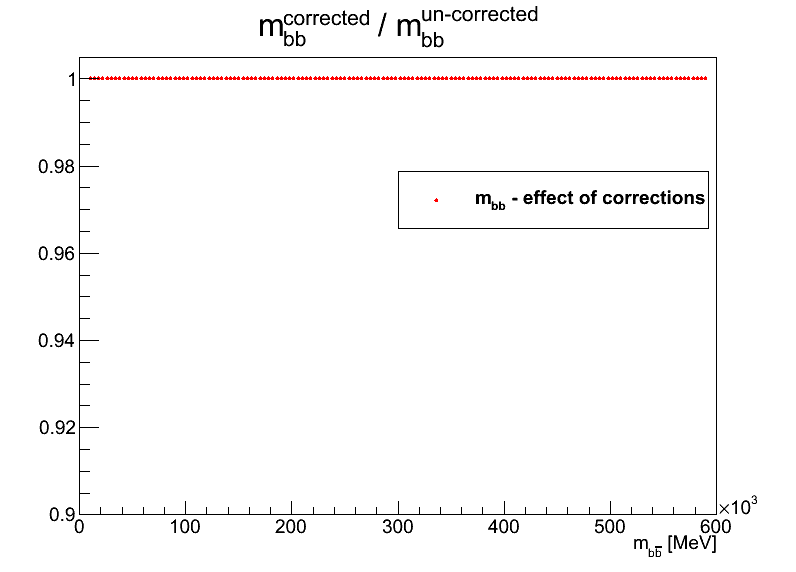 If all b-tagging scale factors are set to 1 there is no effect on the mass distribution, as expected (top right)
If they are all set to the average (0.9865) including for jets with pTb>200GeV, effect on mass is flat, also as expected (bottom right)
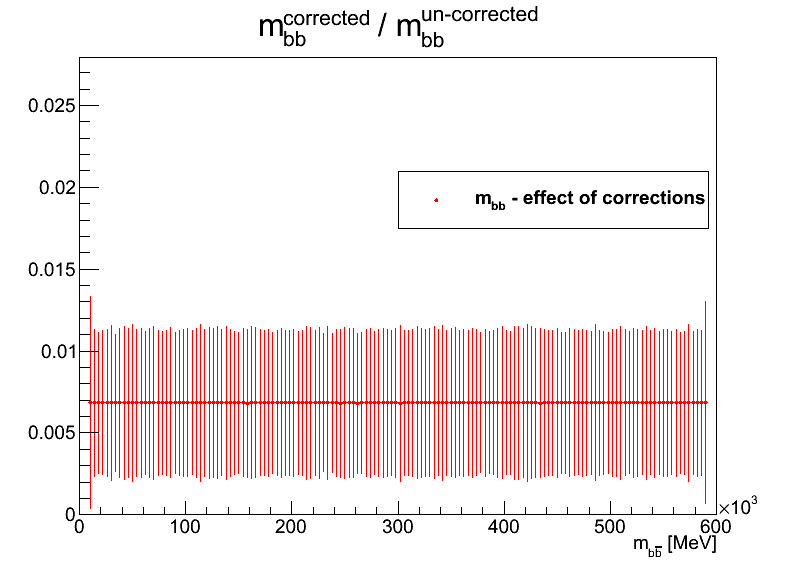 Ricardo Goncalo
b-tagging workshop, Nijmegen - Jan. 2012
21